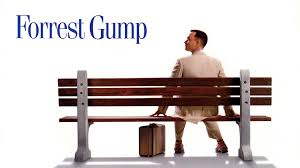 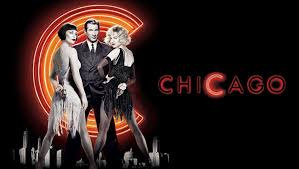 Bienvenidos a claseCOMPARACIONESMañana hay prueba
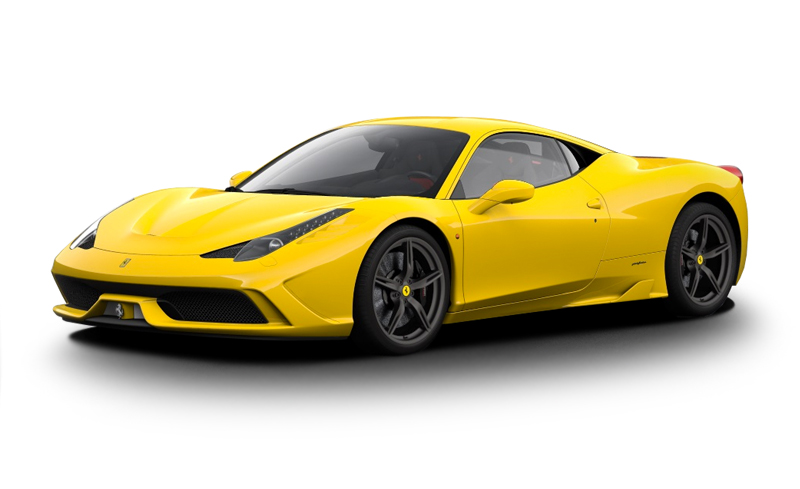 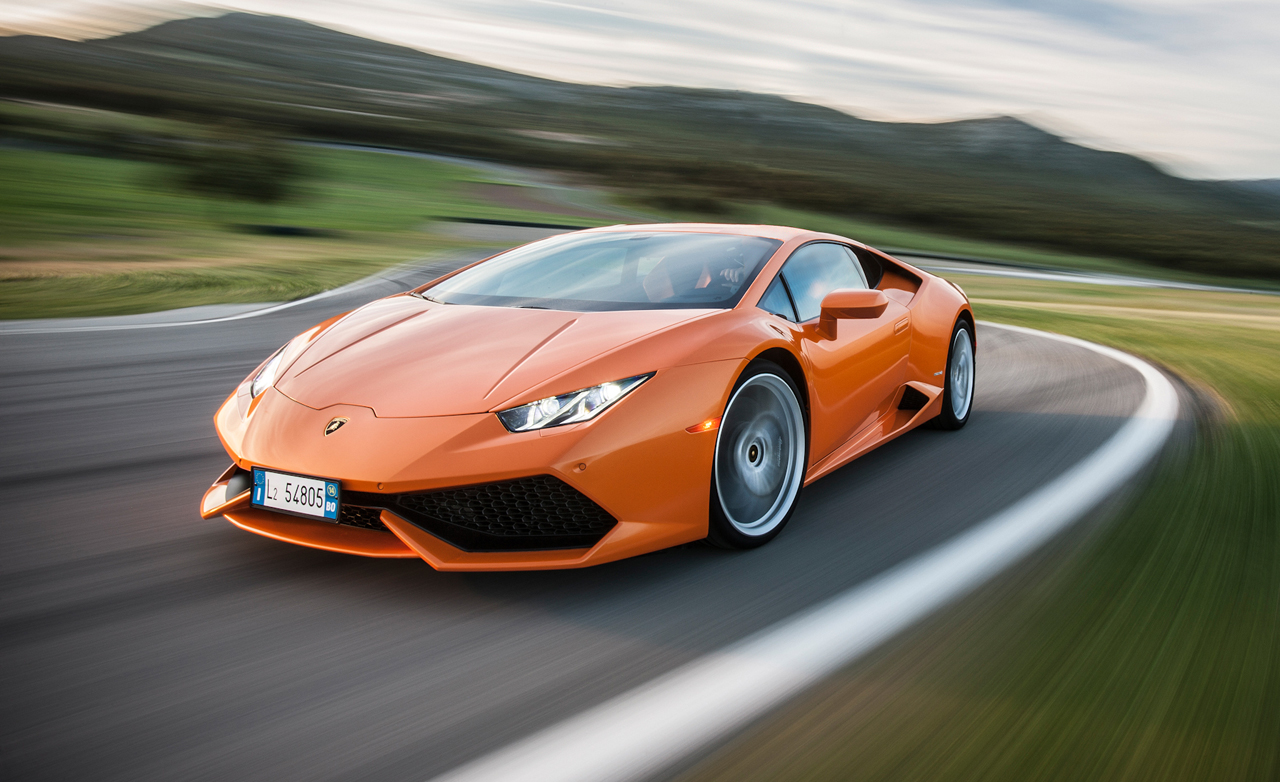 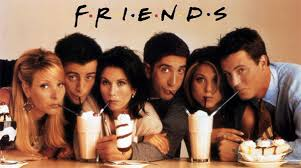 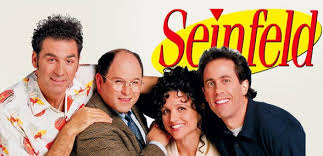 Ellas compraron zapatos para ti.

Ellas _____ (los zapatos)compraron para ti.

Ellas ______(a ti) __(los zapatos) compraron.
[Speaker Notes: Cool down]
¿Qué opinan?
¿Tiene Seinfeld más episodios que Friends?
Friends tiene más episodios que Seinfeld.
234 episodios
180 episodios
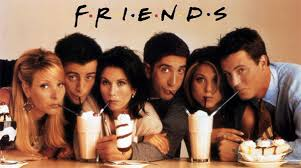 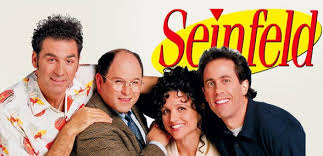 ¿Es el Ferrari 458 menos caro (expensive) que el Lamborghini Huracan?
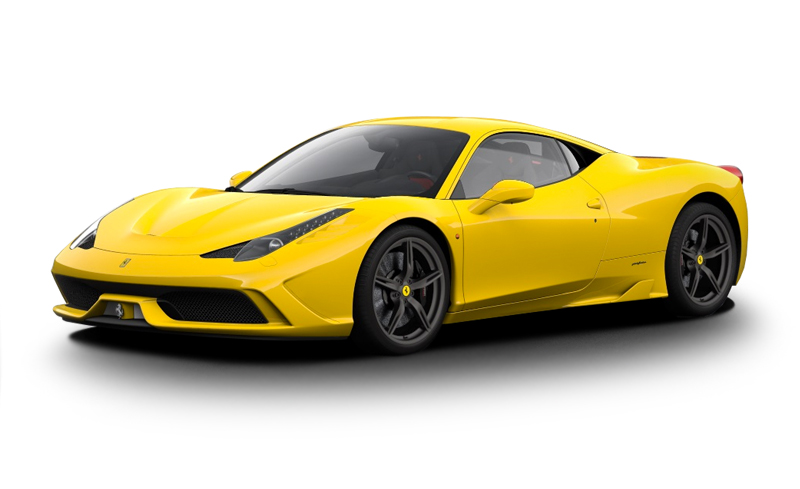 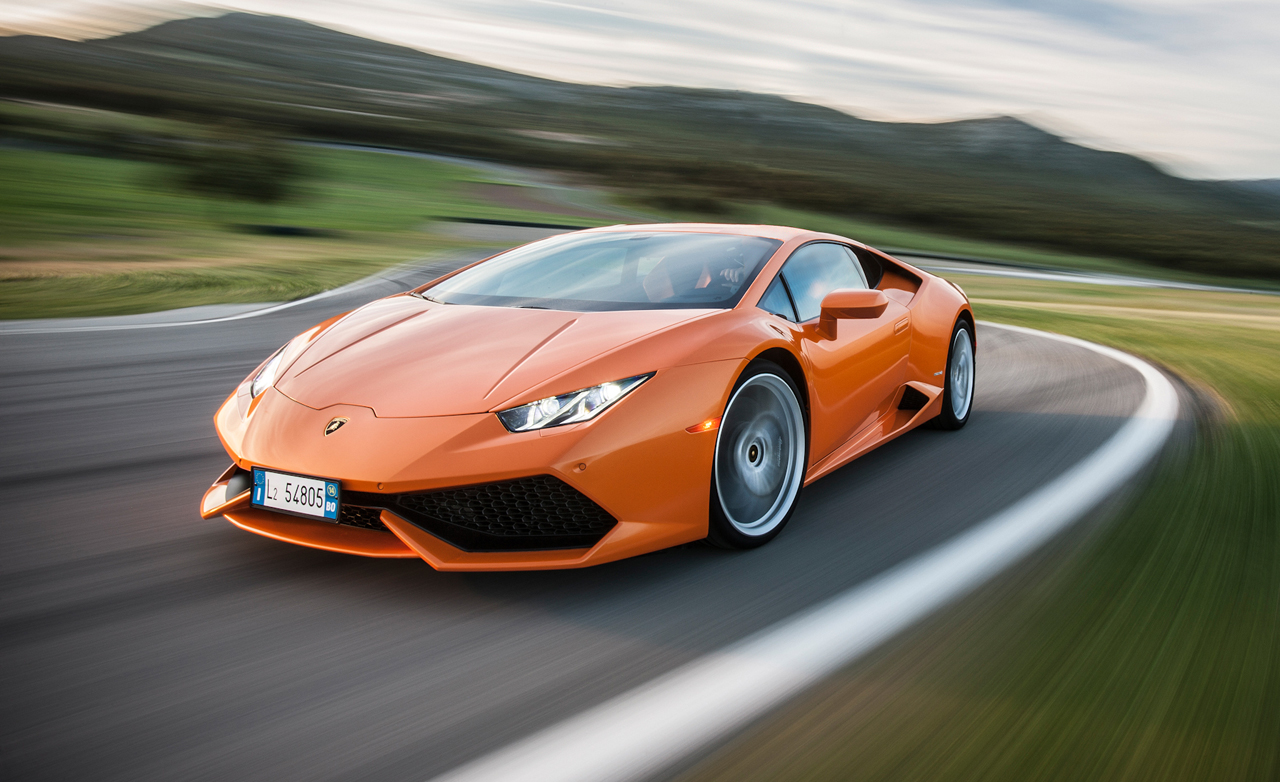 $240,745
$243,494
El Lamborghini Huracan es menos caro que el Ferrari 458.
COMPARACIONES
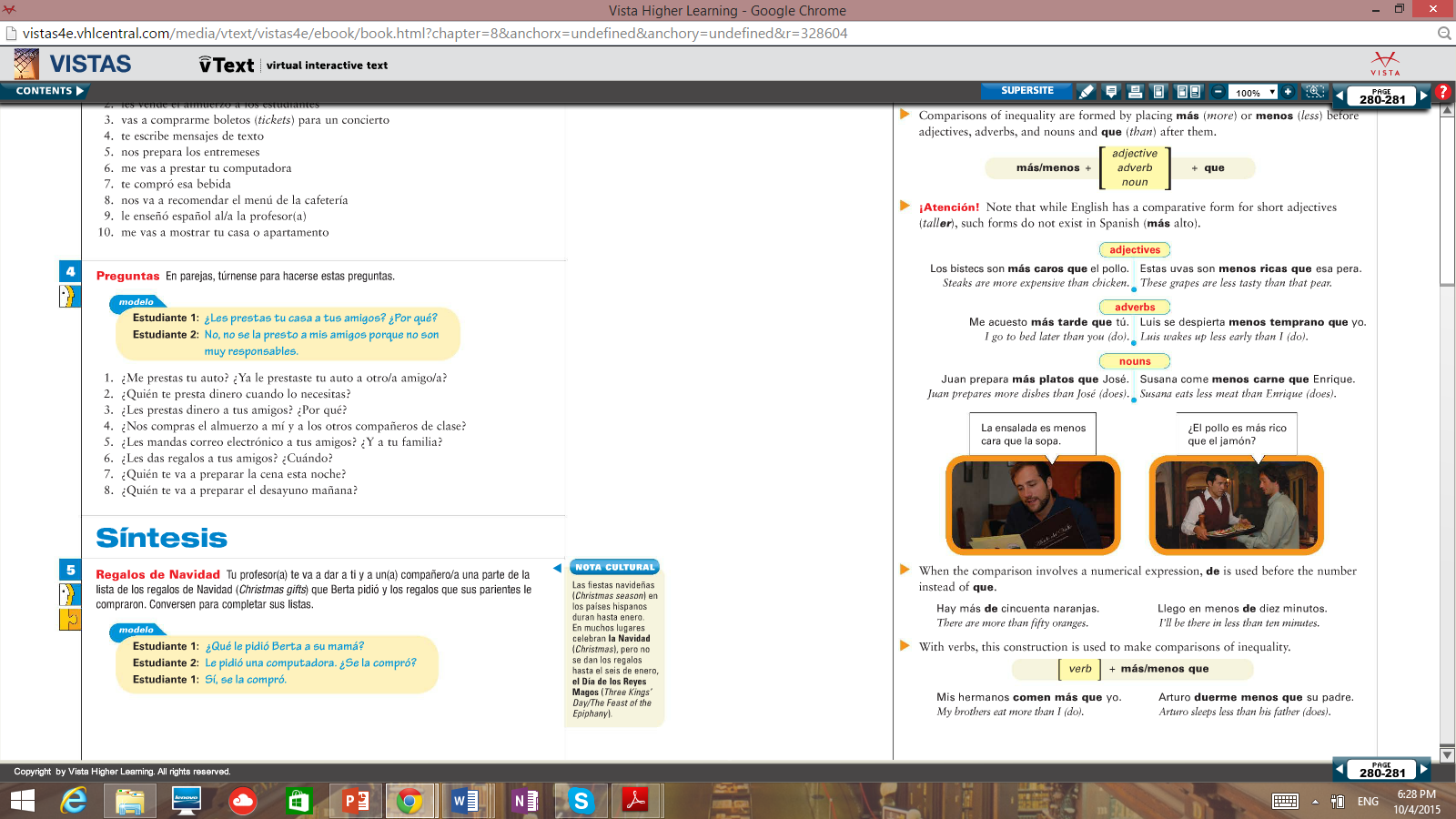 El Lamborghini Huracan 	es 	menos [caro] que	 el Ferrari 458.


	Friends 		tiene	 más [episodios] que 	Seinfeld.
Otros usos…
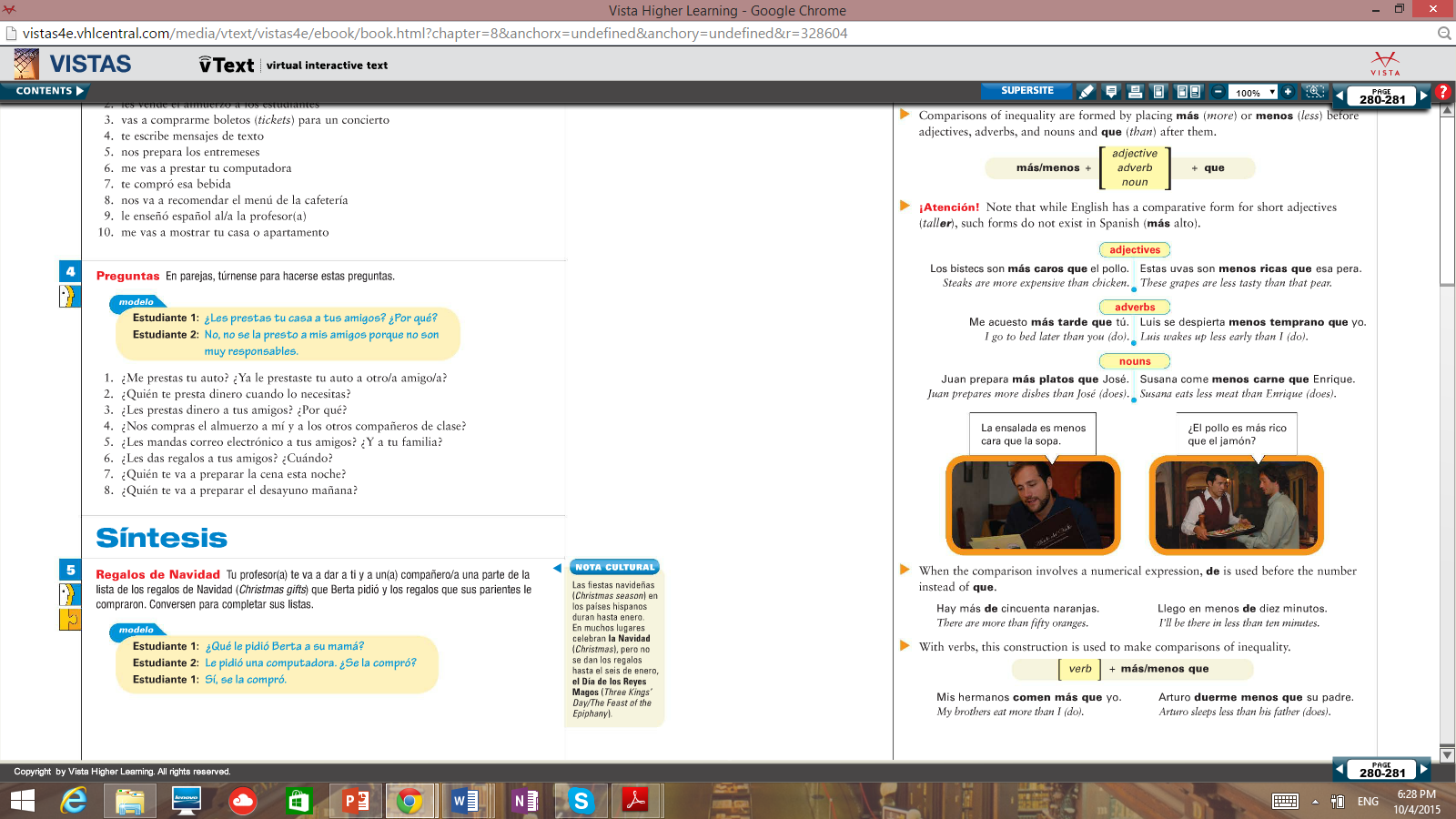 Para dar estimados con números:
 	El instructor tiene menos de 30 años.
	Los estudiantes estudiaron más de 4 horas para la prueba.






Para hacer comparaciones desiguales con verbos:
	Los estudiantes de SPAN 102 estudian más que otros estudiantes.
	Yo trabajo menos que ellos.
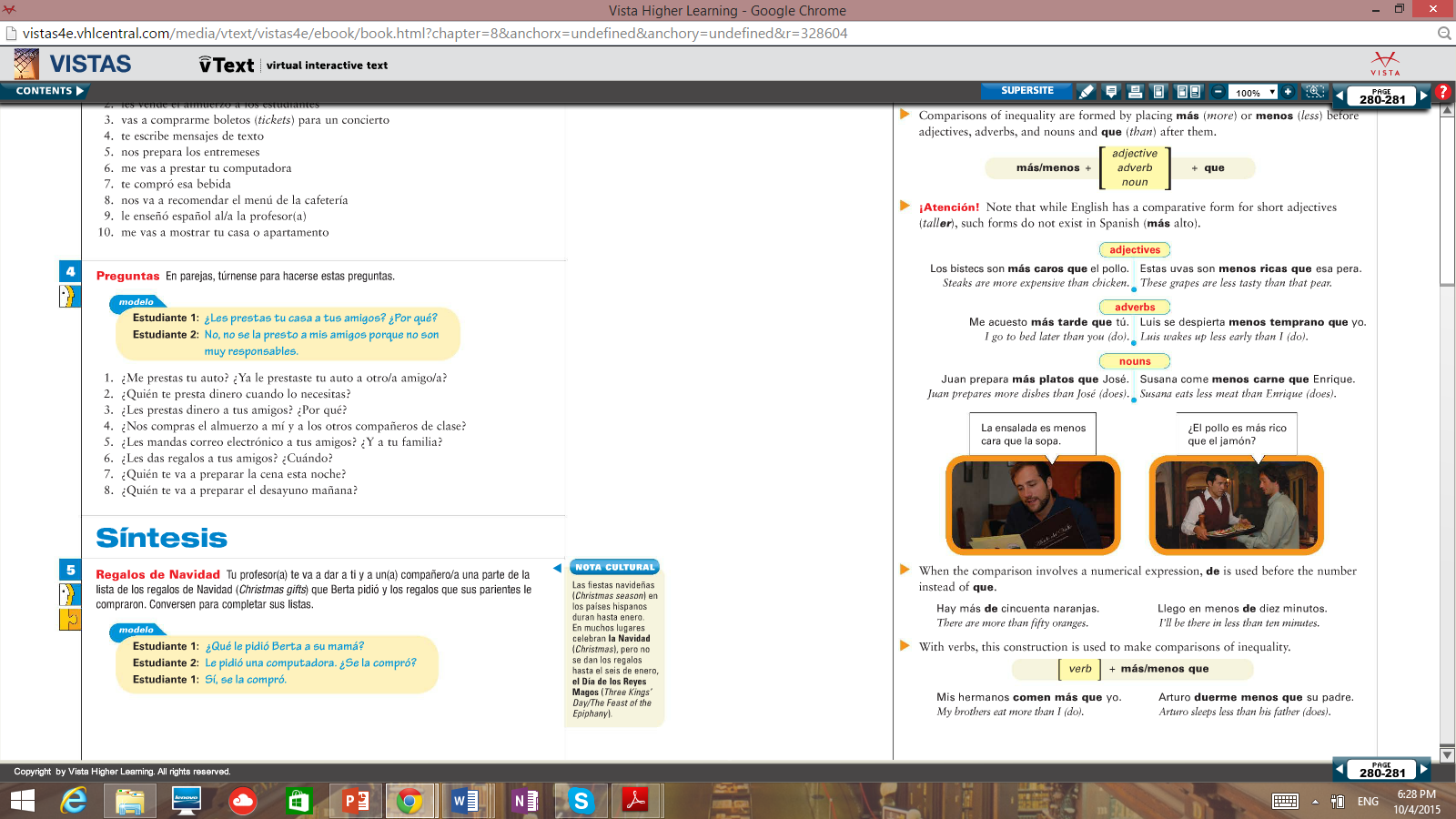 ¿Qué opinan?
¿Es Adele tan talentosa como Beyoncé? ¿sí o no?

Sí Adele es tan talentosa como Beyoncé.
No, Adele no es tan talentosa como Beyoncé
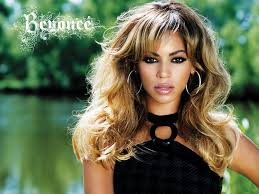 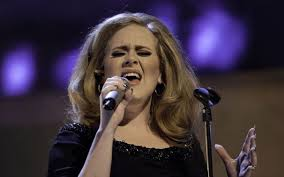 ¿Tiene Forrest Gump tantos Oscars como Chicago? ¿sí o no?
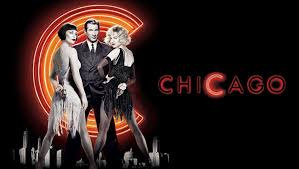 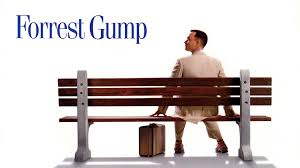 Si, Forrest Gump tiene tantos Oscars como Chicago.
8 Oscars
8 Oscars
Comparaciones de equivalencia
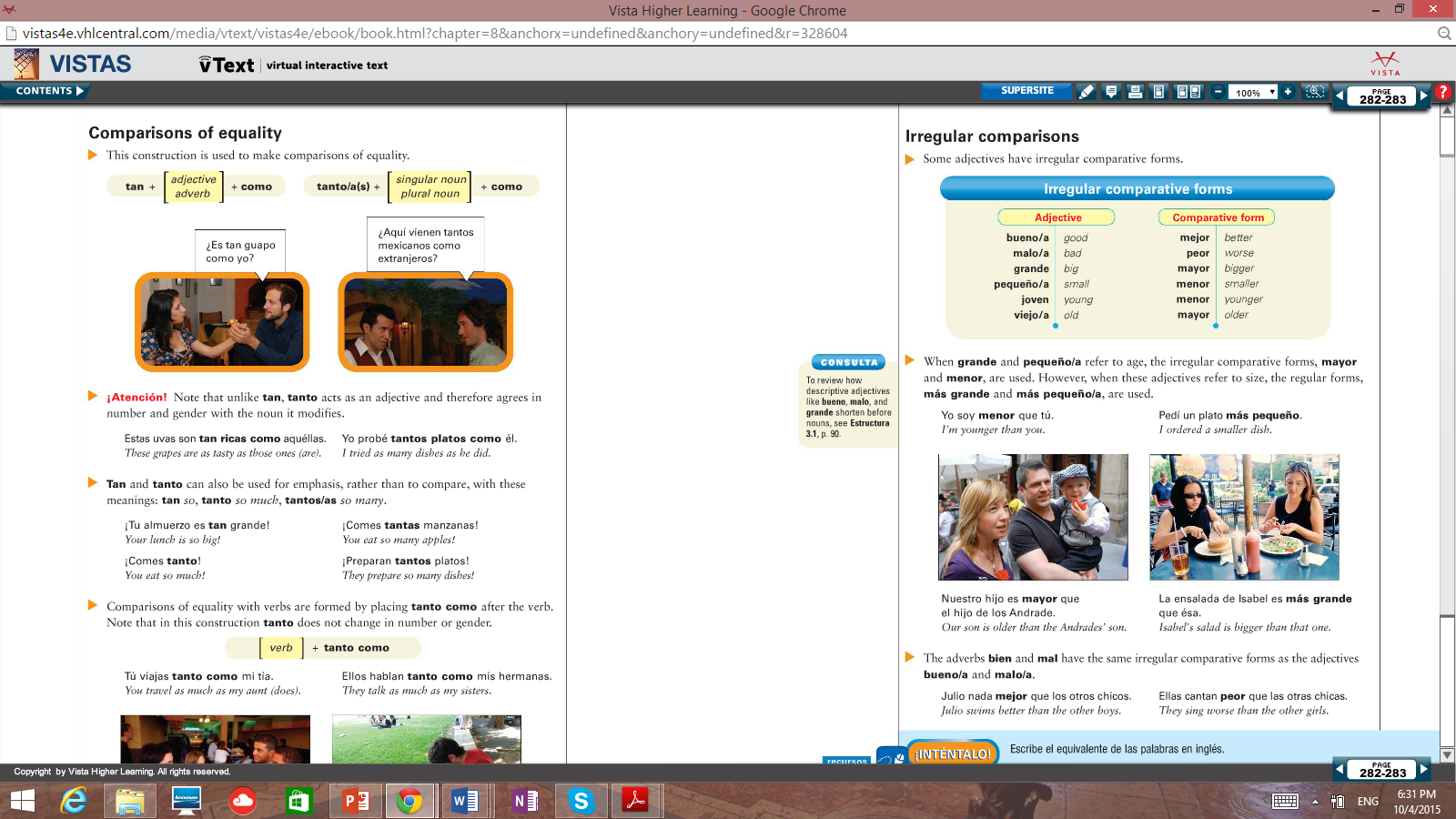 Adele 		es 	tan   [talentosa]    como 	Beyoncé.

Forrest Gump   tiene    tantos    [Oscars]       como 	Chicago.







 	Ustedes 	 [estudian]       tanto como       ellos.
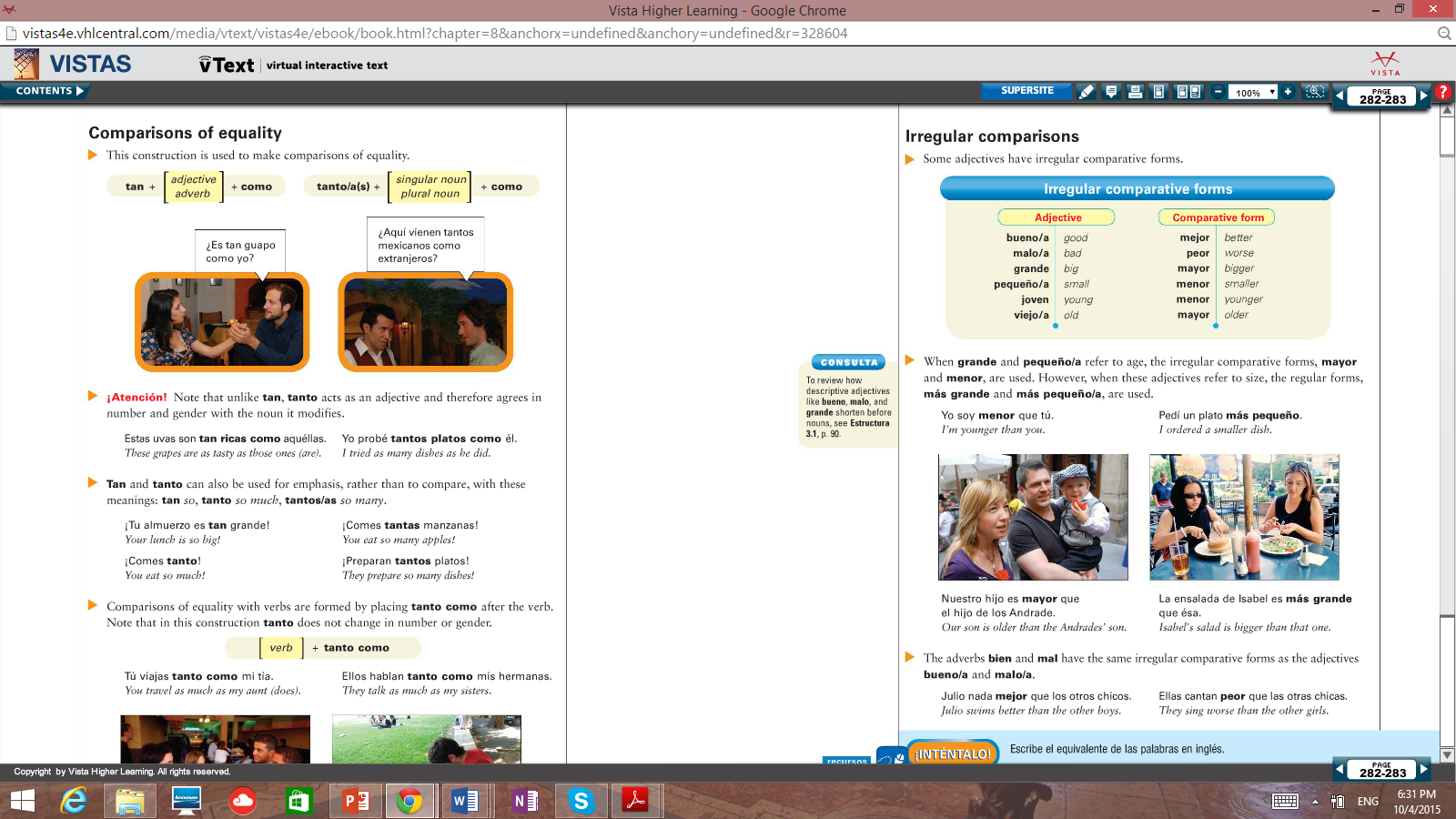 ¿Qué opinan?
¿Es la película Eclipse mejor que la película El club de la lucha?
 La película Eclipse no es mejor que 	la película El club de la lucha.
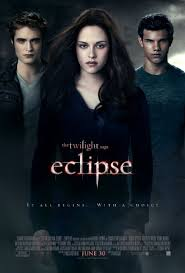 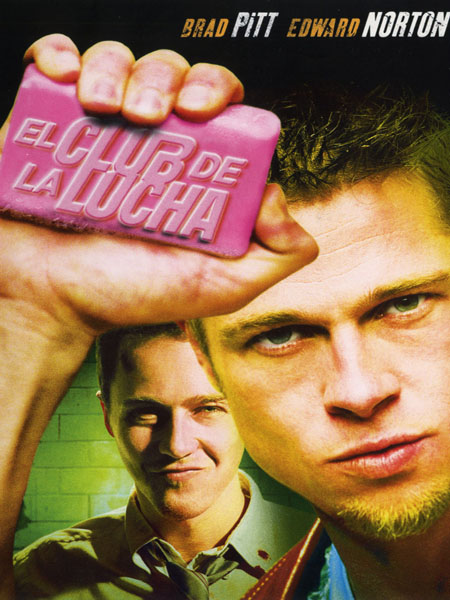 ¿Es Enrique Iglesias mayor (older) que Ricky Martin?
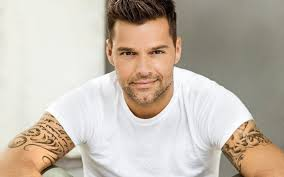 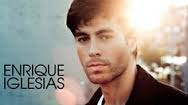 No, Enrique Iglesias no es mayor que Ricky Martin.
43 años
40 años
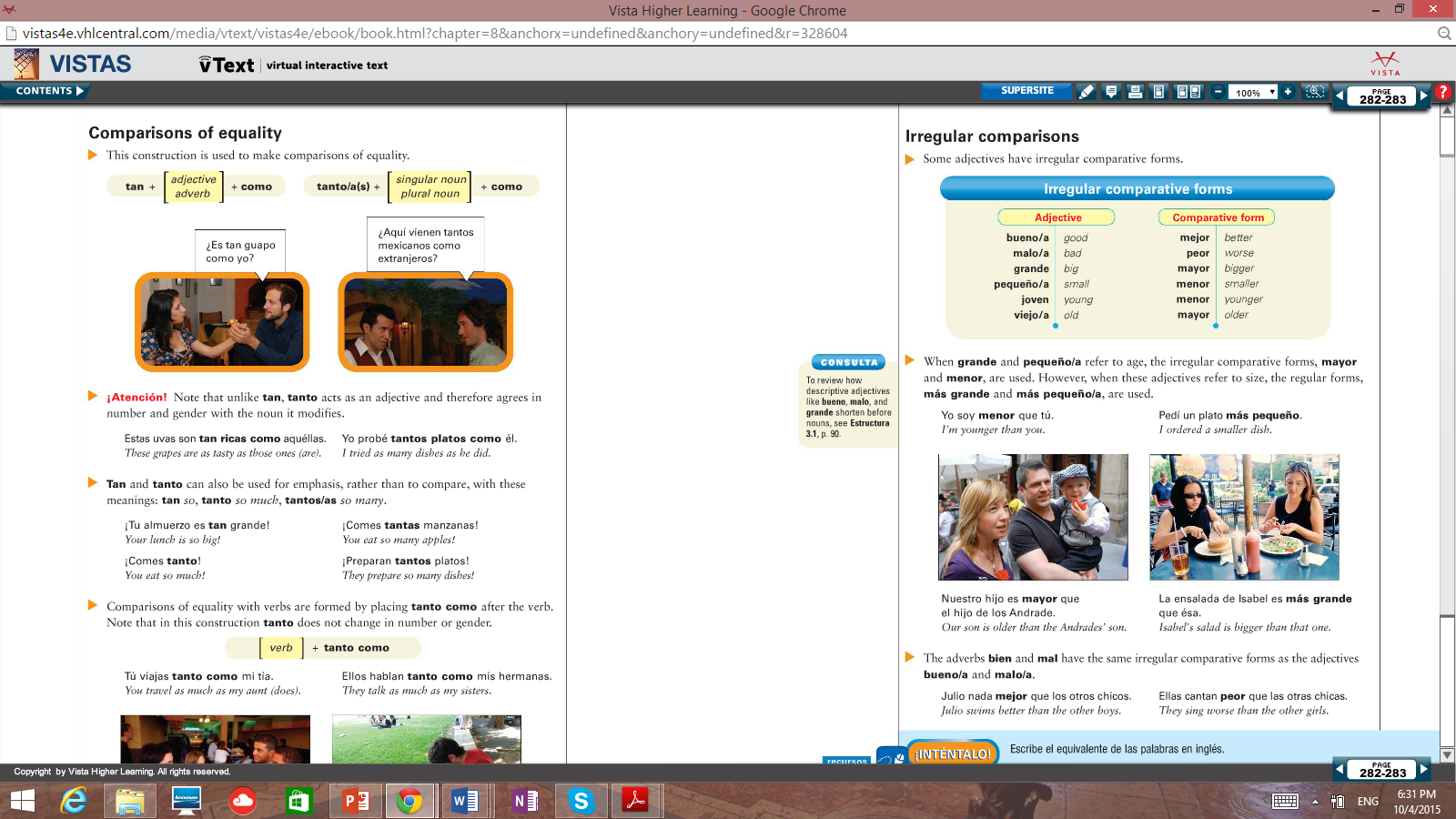 La película Eclipse   no es    mejor que 	la película El club de la lucha.

 Enrique Iglesias       no es     mayor que 	Ricky Martin.
CulturaPágina 272
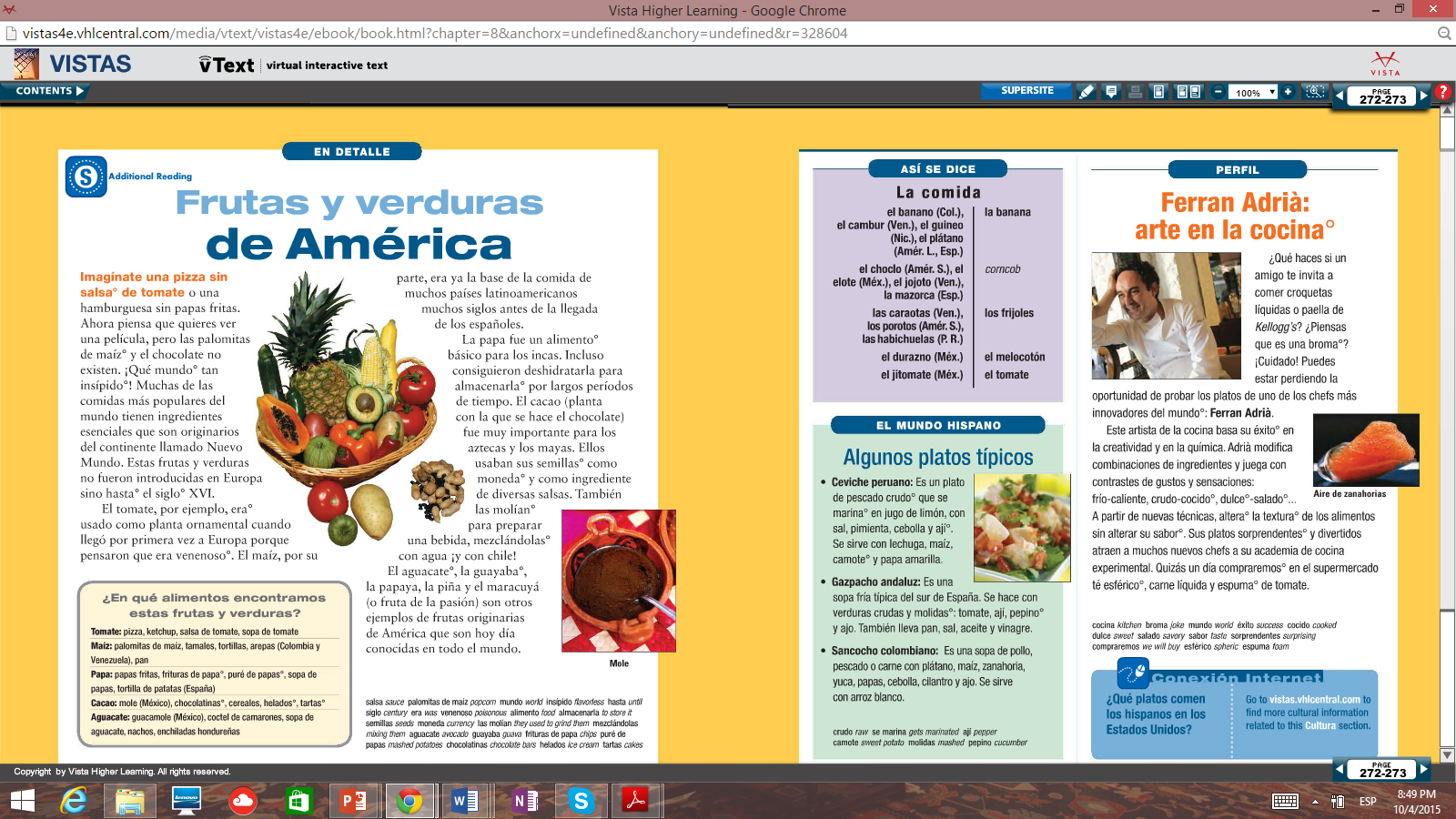 ResponderPágina 272
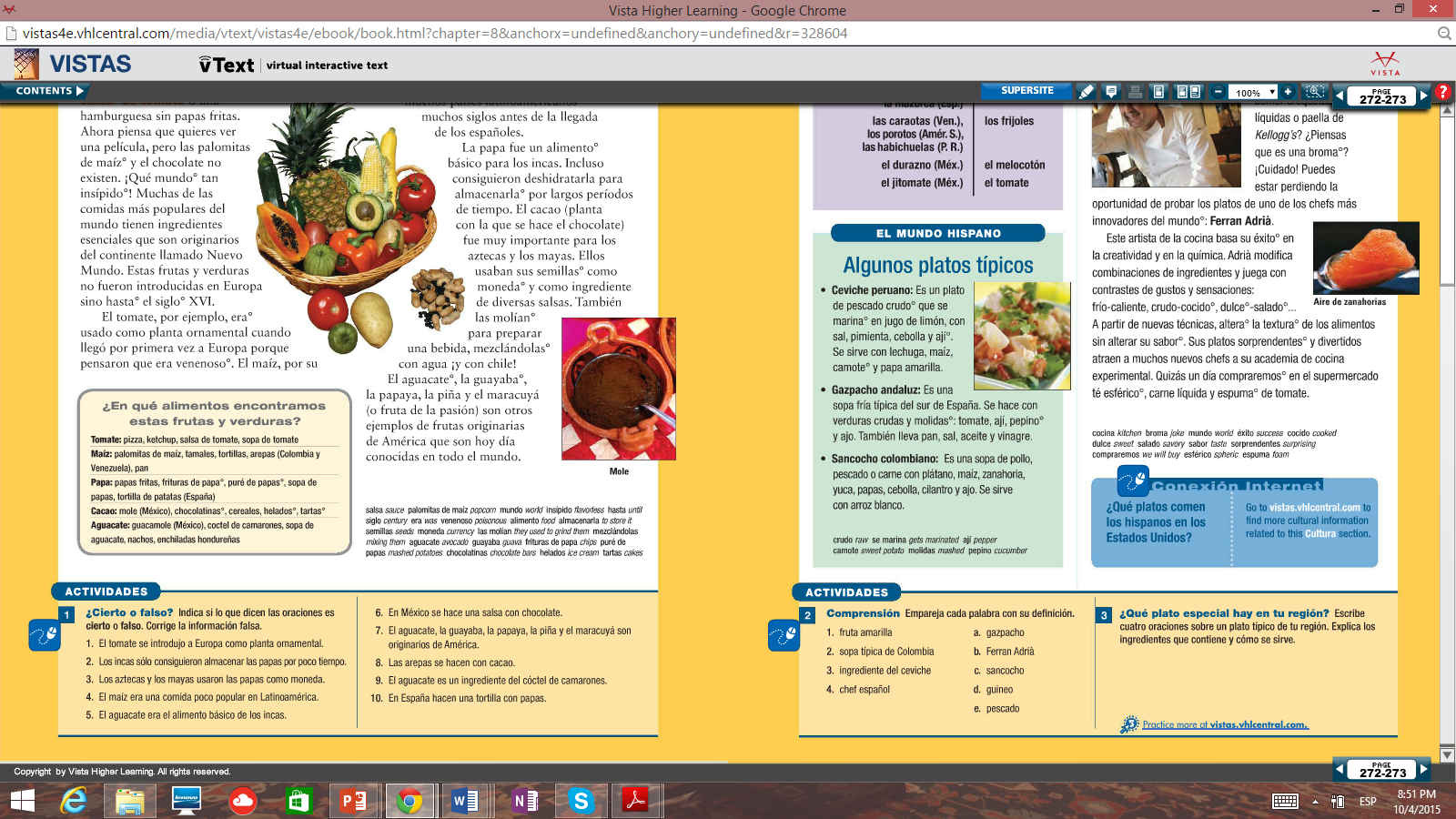